Kaméleonok
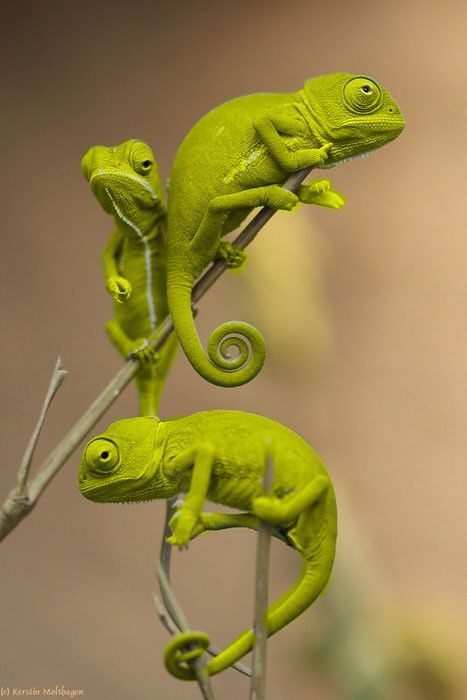 A kaméleonok pikkelyes hüllők. 
Tojásokkal szaporodnak. Ragadozók. 
Méretük és színük nagyon változatos.
Családjukba 188 faj tartozik. Íme, néhány közülük:
Sisakos kaméleon
Párduckaméleon
Bóbitás kaméleon
Lengedező kaméleon
Egyszarvú kaméleon
Háromszarvúkaméleon
Európai kaméleon
Törpelevélkaméleon